مدارهای منطقی
مختص دانشجویان کاردانی ترم 2 سخت افزار 
مدرس : مهدیه نیری
کد های باینری
انواع کد
کدها    1- ارزش دار ( وزن دار)


2- غیر ارزش دار ( بی وزن )
X= x4 x3x2x1
w=w4w3w2w1
X اعشاری این گونه محاسبه می شود
X=x4w4+x3w3+x2w2+x1w1
1-کد وزن دار 8421
W= 8 4 2 1
کد وزن دار 8421
برای مثال اگر بخواهیم عدد 15 اعشاری را به کد 8421 ببریم  طبق معادله زیر 1111 می شود.
15=8*1 + 4*1+2*1+1*1 	(1111)
دقت کنید که فقط صفر و یک را می توانیم قرار دهیم.
مثلا برای  عدد 7 فقط نیاز است که 4 و 2 و 1 را یک قرار دهیم و 8 را صفر بگذاریم 
7= 8*0+4*1+2*1+1*1= 	(0111)
2- کد BCD
کلمه BCD مخفف عبارت Binary-Coded Decimal 
است.
اگر اعداد اعشاری از صفر تا 9 را با  8421 کد کنیم ، کد معروف دیگری ساخته می شود که BCD نام دارد.
اگر بخواهیم اعداد بزرگتر از 9 را با کد BCD ، کد کنیم باید تک تک رقم ها را جداگانه به کد BCD تبدیل کنیم به مثال زیر توجه کنید.
مثال : عدد 269 را به کد BCD  تبدیل کنید؟
269	(0010   0110  1001)
                       2        6         9
3- کد وزن دار     8 4 -2 -1
4-کد وزن دار 2421
آخرین کد وزن دار 2421 است که برخلاف کدهای دیگر منحصر به فرد نیست و بعضی اعداد با دو نوع کد معادل می شوند.
کدهای بی وزن
1- کد سه افزا ( افزونی 3 )
اگر به معادل BCD یک عدد ، عدد 3 را اضافه کنیم کد سه افزای آن ساخته می شود.
مثال : کد معادل سه افزای عدد 8 را بدست آورید.
ابتدا معادل BCD عدد 8 را بدست می آوریم
8 - 1000
سپس آن را با 0011 که معادل باینری عدد 3 هست جمع می کنیم
1000
+0011
----------
1011
کد سه افزا
مثال2: کد سه افزای عدد 25 را بدست آورید؟
ابتدامعادل BCD
25  0010  0101    
جمع با 0011
0010  0101
+
0011  0011
----------------
01011000
2-کد گری
کد بی وزن بعدی کد گری نام دارد. 
ابتدا لازم است به معرفی گیت XOR بپردازیم.
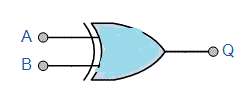 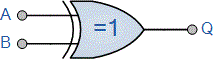 جدول درستی گیت XOR دو ورودی به صورت زیر است.
ادامه کد گری
ورودی ها A,  B هستند که کلا 4 حالت 0و0 ، 0و1 ، 1و0 ، 1و1 را شامل می شوند . خروجی زمانی که دو ورودی مثل هم هستند صفر می شود و اگر مخالف هم باشند یک می شود . 
برای ساختن کد گری از XOR استفاده می کنیم.
فرض کنید که  یک عدد باینری 4 بیتی داریم 
B=B4B3B2B1
که باید به کد گری 4 بیتی تبدیل شود 
G=G4G3G2G1
کد گری
B=B4B3B2B1
G=G4G3G2G1
G4=B4
G3= B4 XOR B3
G2= B3 XOR B2
G1= B2 XOR B1
مثال
معادل کد گری 0010 را بدست آورید؟
B=0010
 G4=B4=0
G3= B4 XOR B3=0
G2= B3 XOR B2=1
G1= B2 XOR B1=1
G=0011
مثال2
معادل کد گری 0100 را بدست آورید؟

B=0100
 G4=B4=0
G3= B4 XOR B3=1
G2= B3 XOR B2=1
G1= B2 XOR B1=0
G=0110